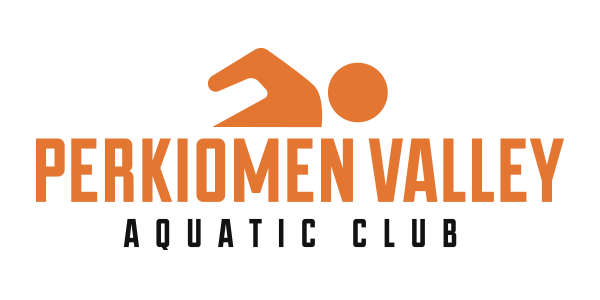 2023 Parent Information Meeting 
September 27, 2023
Mission Statement
Perkiomen Valley Aquatic Club’s mission is to develop and enhance competitive swimming and diving skills, to help athletes reach individual goals and to promote teamwork and sportsmanship.
2
Team Structure
Suburban  Aquatic League(SAL)
USA Swimming (PVAC-MA)
Add-on to our competition team /encouraged for our more competitive swimmers.
Additional events/longer distance, meets against other swimmers not teams.
Season starts early September-late March.
Focus on individual times, personal swim goals. PVAC attends USA meets and swimmers, with head coaches' guidance, choose their own events.
More info: www.maswim.org
Over 170 swimmers & divers ages 6-18 make up our competition team.
Season runs late October through January.
Swim/dive dual meets Nov-Jan, plus Invitational meets.
~20 teams in Montgomery, Bucks and Delaware counties.
Champs eligibility based on times.
More info: www.suburbanaquatic.org
3
Organization Structure
PVAC is a parent-run team organized under the PVSD Community Education Program.
Under PVSD Community Education:
Use PVHS pool, classrooms.
Insurance coverage.
Payroll of coaches and lifeguards. 
PVAC’s Board:
4
Coaching Staff
PVAC Coaching Staff:
Head Coach : Mitchell Zackowski
Lead Girls Coach: Emily Angst
Lead Boys Coach: Martin Zackowski
Lead Diving Coach:  Kayla Kengle
Lead USA: Mitchell Zackowski
Assistant Swim Coaches:	
Kyle Dix
Tom Hayes
Becky Strawbridge
Ryan Keenan
Andrew Derrick
Assistant Dive Coaches:
Griffin Crothers
Jordyn Gutshall
5
Swim/Dive Parenting
Support your swimmer/diver by:
Bringing them to practices and meets
Volunteering at meets
Every meet requires numerous workers, DO NOT ASSUME that someone else will do it!
Support the snack bar
Learn a job that requires training  (esp. Stroke and Turn and Table/Computer)
Boys rep: Erin Battisto
Girls rep: Amanda McPhillips
Diving rep: Kristy Crothers
Participate in the running of our PARENT-run club
Inquire about open board positions in the coming year 
Take on managing a fundraising activity
Help organize Fall Fest and other events
6
PVAC Operating Budget
7
Fundraising
Clothing and Electronics Drive  
PV SOUTH - October 7, 1:00-2:00 pm drop off
Still need volunteers to take donations and load the truck!
Fall Fest Sunday October 29
PVAC’s own invitational meet
Biggest fundraiser
Spirit Wear – Open Now!
Snack Bars
Flyer's watersports night 11/28/2023
Reading Royals (Ice Hockey) – 12/29/2023

All funds raised are used to ensure the future of the club, to help pay for Ursinus rental, and to help offset future fee increases.
8
Volunteering
Volunteer sign up is through PVAC’s Team Unify website.
Requirements:
Fall Fest 
3 meet jobs during the regular season (Oct-Dec)
1 meet job during the post season meets (Jan)
Mandatory sign up for Division Championships & Leagues(late Jan /early Feb)
Request one additional volunteer opportunity outside of meets
Stroke and Turn or Starter/Ref. training, especially for BOYS meets!
October Clothing Drive
9
PVAC - Team Unify
PVAC-TU
Registration
Invitational entries
Volunteer sign up and tracking of requirements
Snack bar sign up
Access to your swimmer’s times
Searchable directory of members
Ability to send text alerts to entire team or individuals from the website or via the OnDeck App (available for Apple and Android)
OnDeck App 
Provides access to the team announcements, calendar, and meet results.
Allows you to sign-up for volunteering jobs and declare swimmers for events!
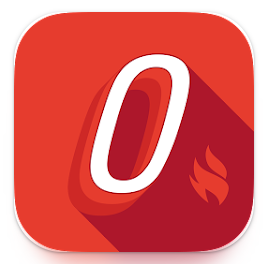 10
PVAC’s Website Overview
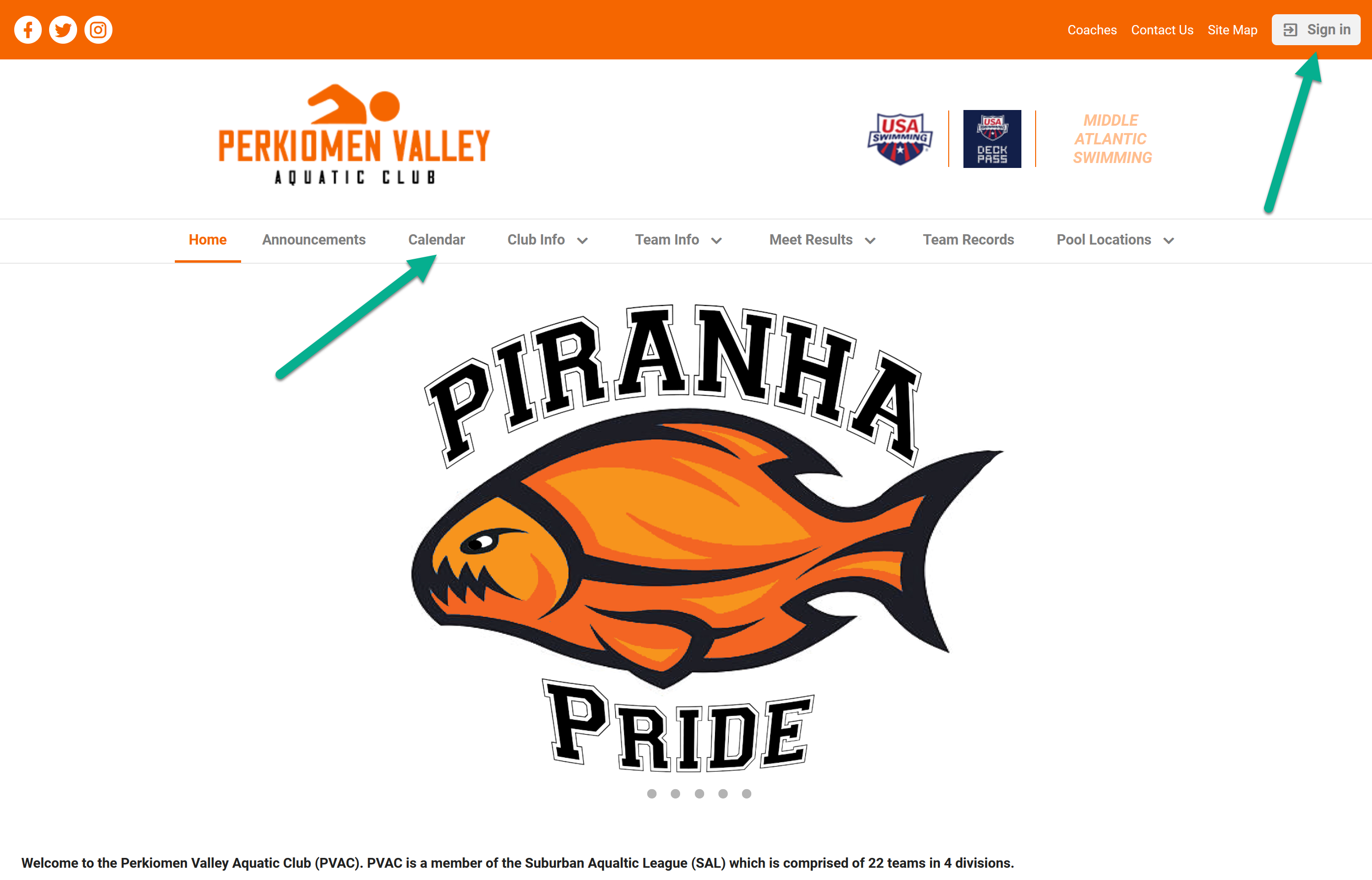 11
www.pvaquatic.com  Web Address
Calendar
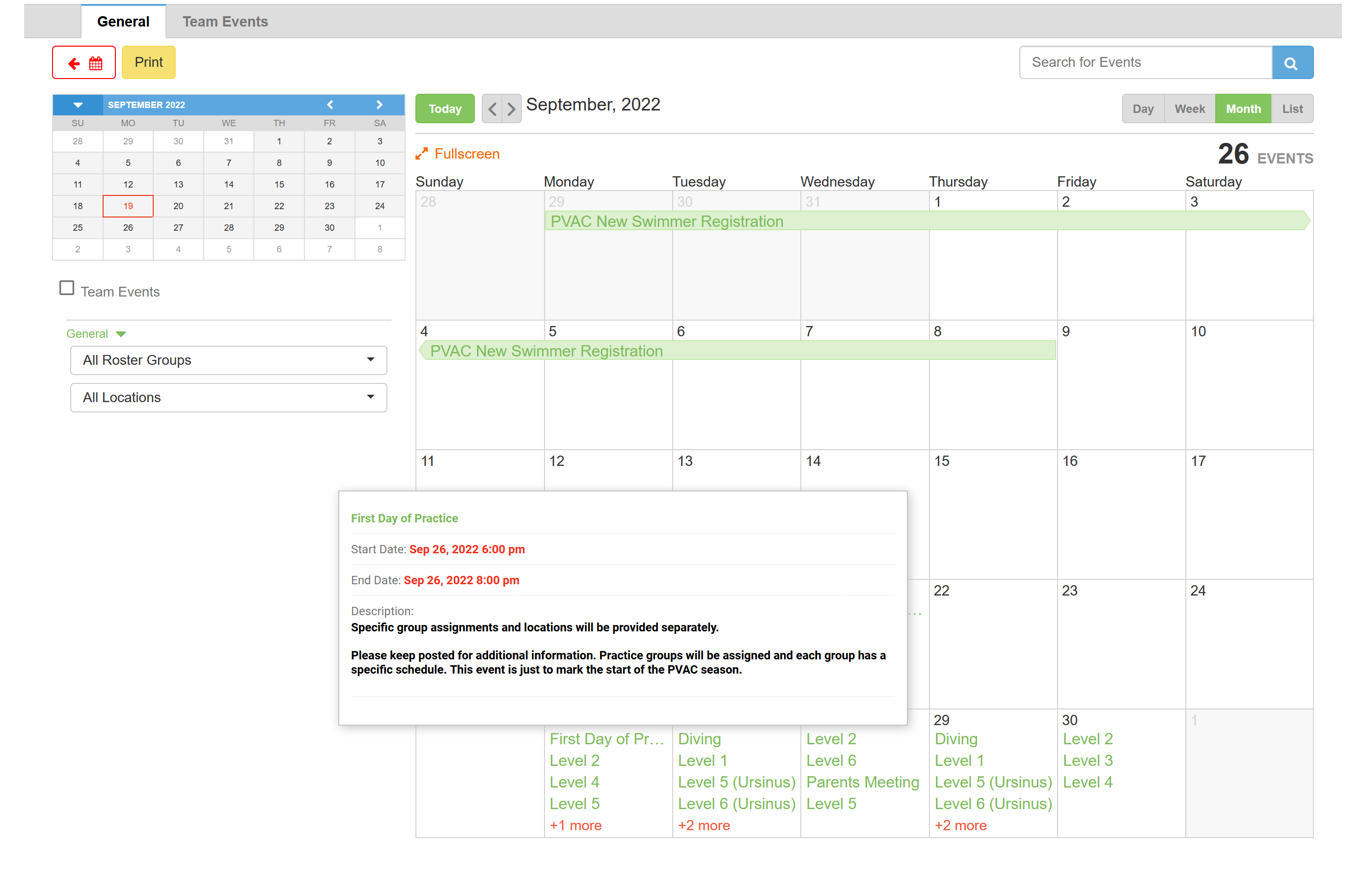 12
Practice Schedules/Calendar
Calendar is located on the front page of the website. 
Does not require log in to view
Requires log in to register commitment for meets
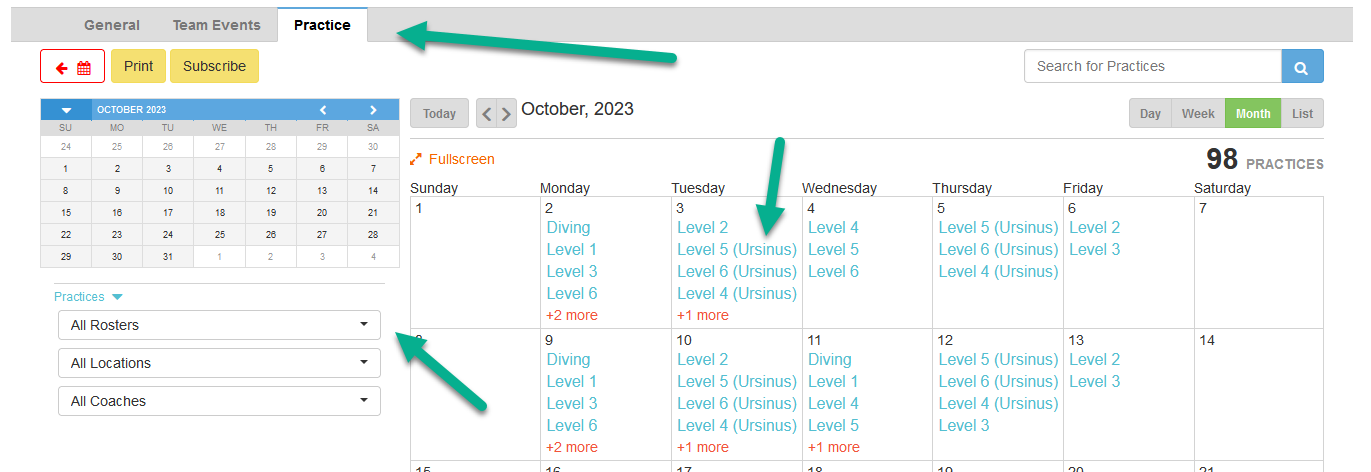 General calendar will have all info and any events which do not require sign-up.
Team Events calendar will have meets and fundraisers.
Practice calendar will have the practice schedule.
13
Volunteering Sign-Up
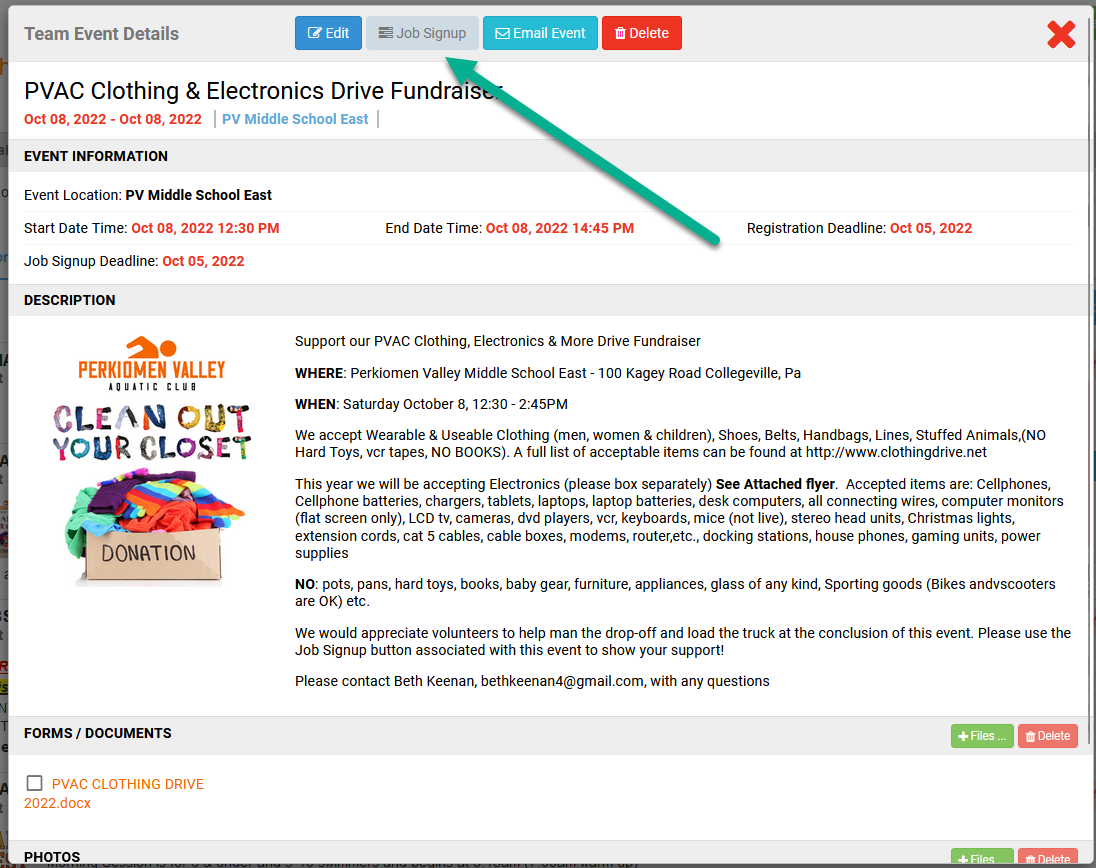 14
Volunteering Sign-Up
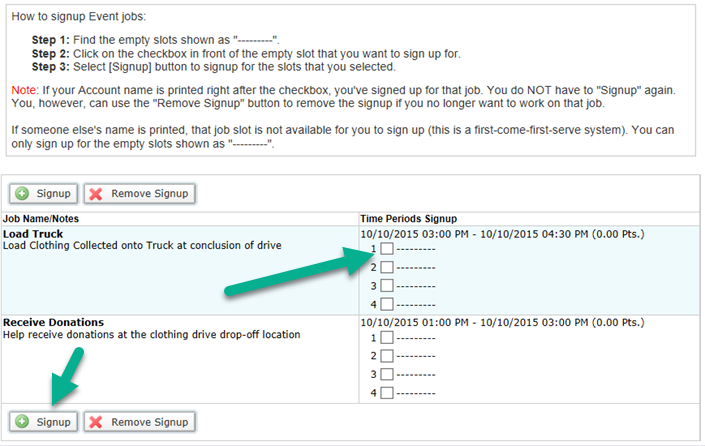 15
Swimmer Commitment
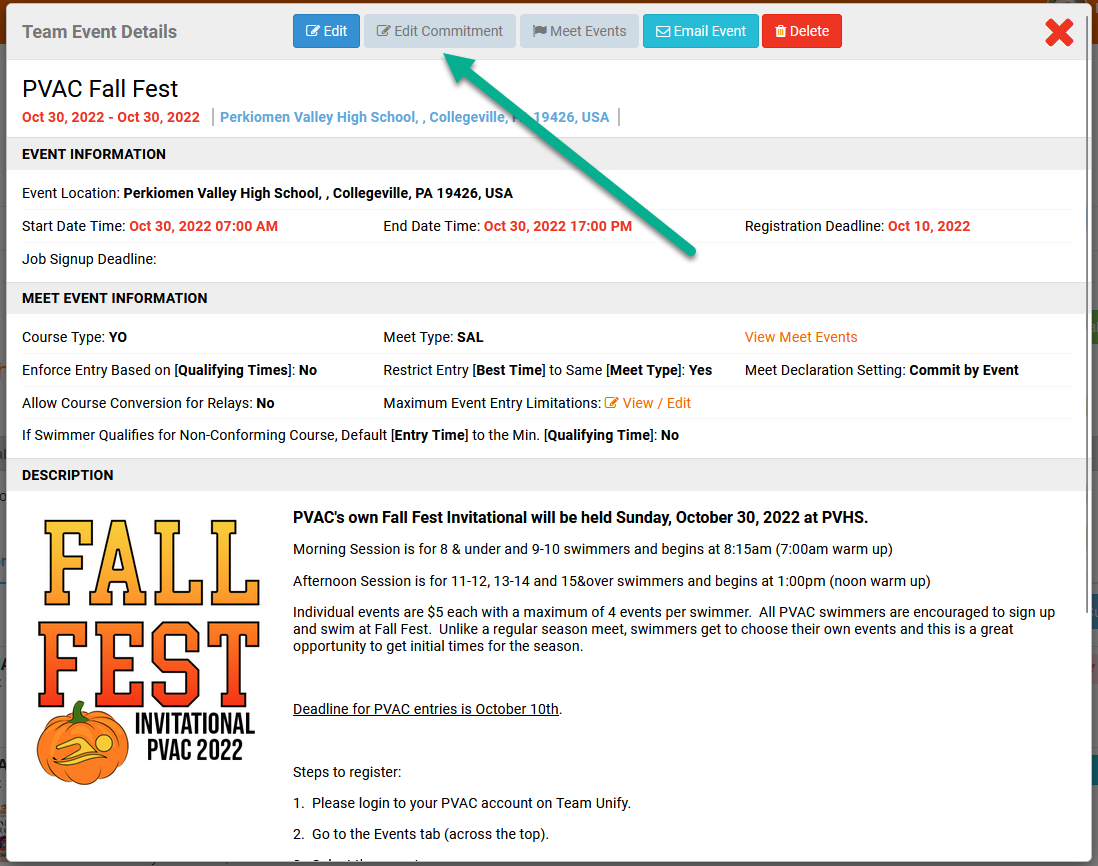 16
News / Announcements
The Piranha Post is our weekly newsletter, sent on Sundays. Will include important information as well as highlights from the weekends meets!
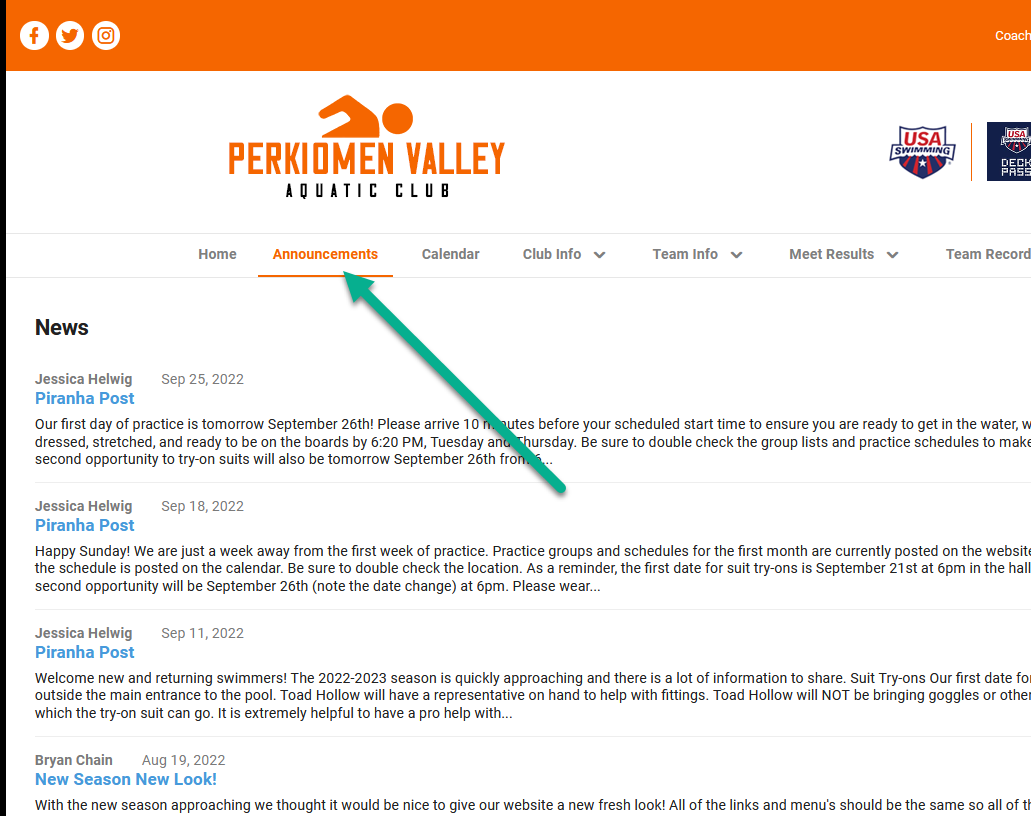 17
OnDeck App
The OnDeck App allows you to sign up for events as a volunteer as well as register swimmers for events.
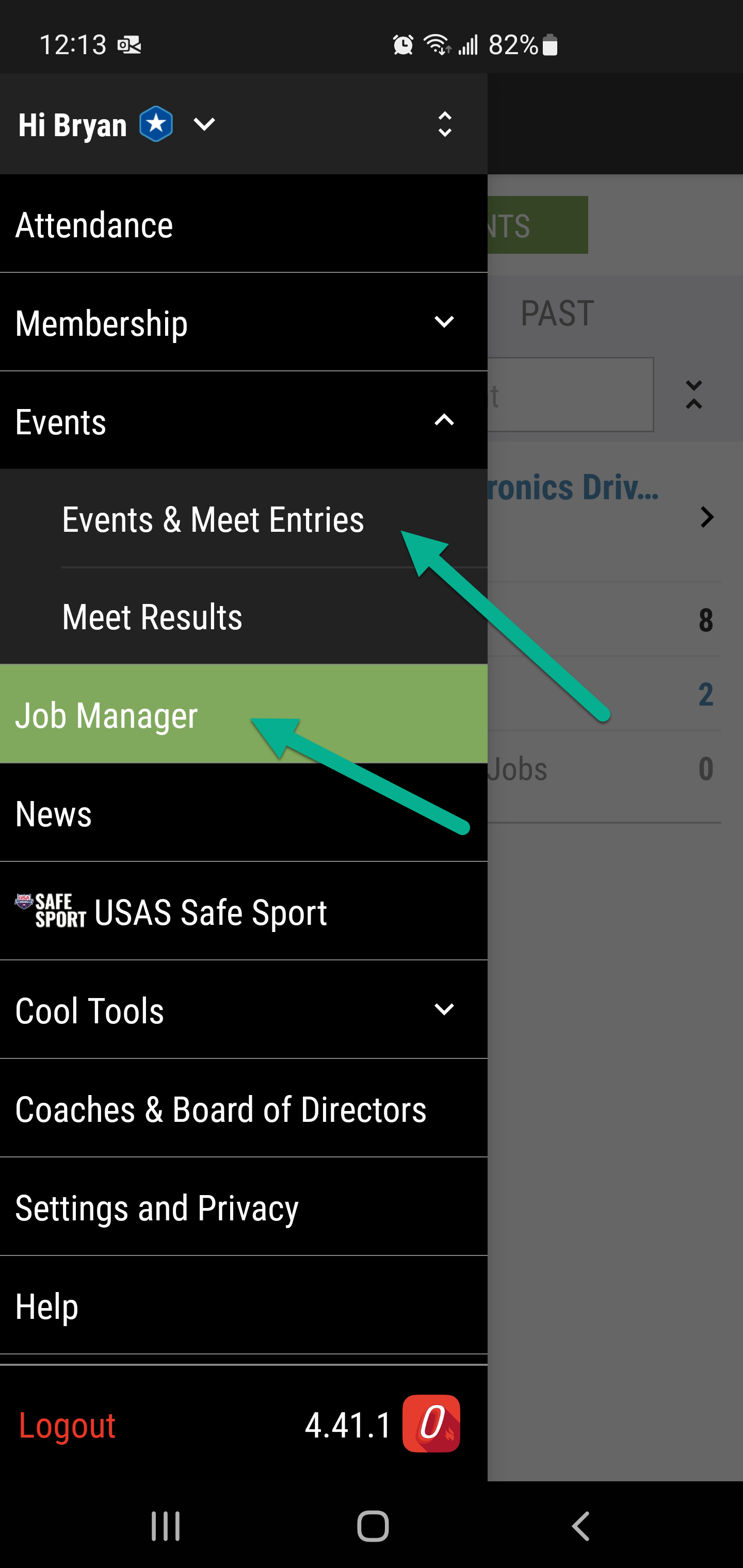 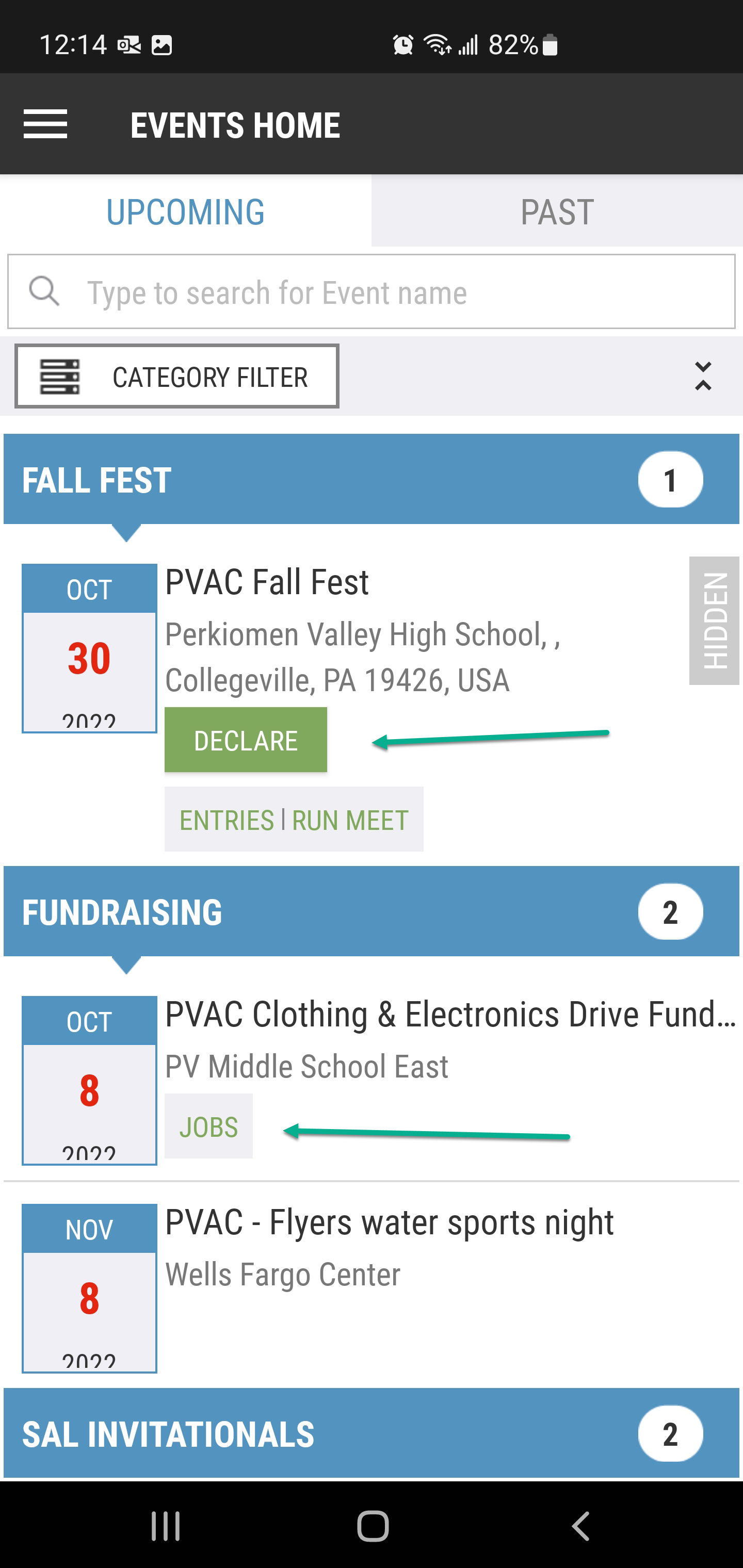 18
Dive Team
Boys & Girls- 3 Age Divisions in each
Friday Evening Meets
Always looking for new members!
19
Practice Groups
Groups based on ability/swimmers needs.
 Practice groups are determined by coaches!
Evaluations will run for the first two weeks of practice so the coaches can best place your swimmer in the correct practice group. All questions regarding groups should be directed to the head coach.
Group Lists are available/updated on website
Coaches will reevaluate as season progresses, change groups     as needed.
Swimmer's practice with their assigned group
No practice hopping
20
Practice Expectations
Attend at least ½ of all scheduled practices
Parents do not need to notify coaches if their swimmer is missing practice unless it will be multiple times
More practices a swimmer attends, the more they will get out of the program
Arrive on time to practice.  
Pay attention to coaches
Listen to directions (no heads underwater)
No goofing off
Respect teammates
21
Practice Etiquette: Athletes
Arrive on time to be behind the lane when practice begins.
No Glass on the Pool Deck, ever!
Please do not drop your swimmer off at practice without ensuring there is a coach present.  
It is highly recommended you walk your swimmer into the building.
10& Under parents are expected to stay at practices for safety reason
Practice groups waits in the hallway until a coach instructs them to enter the pool. 
Please be aware of divers when applicable.
Please respect that we are guests of the School District:
 keep noise down in hallways
 no playing or running in the hallways
 no changing in the hallways and please clean up after yourself
22
Practice Etiquette-Parents
Parents are permitted to attend all practices, however, participation from the stands IS NOT permitted.
At no time should a parent be on the pool deck during practice.
Please refrain from coaching your swimmer from the stands.
Please remember to treat all our coaches, volunteers, other parents  and athletes with respect.
NO FOOD/DRINK in pool balcony or deck – AND NEVER ANY GLASS in balcony/pool
23
Dual Meets
Take place on Fridays (diving) and Saturdays (swimming); there are 7 throughout the year.
Meet attendance is important. One missing swimmer can affect the outcome of the meet.
Parents MUST [Accept/Decline] via Team Unify by Tuesday (midnight), the week of the meet.
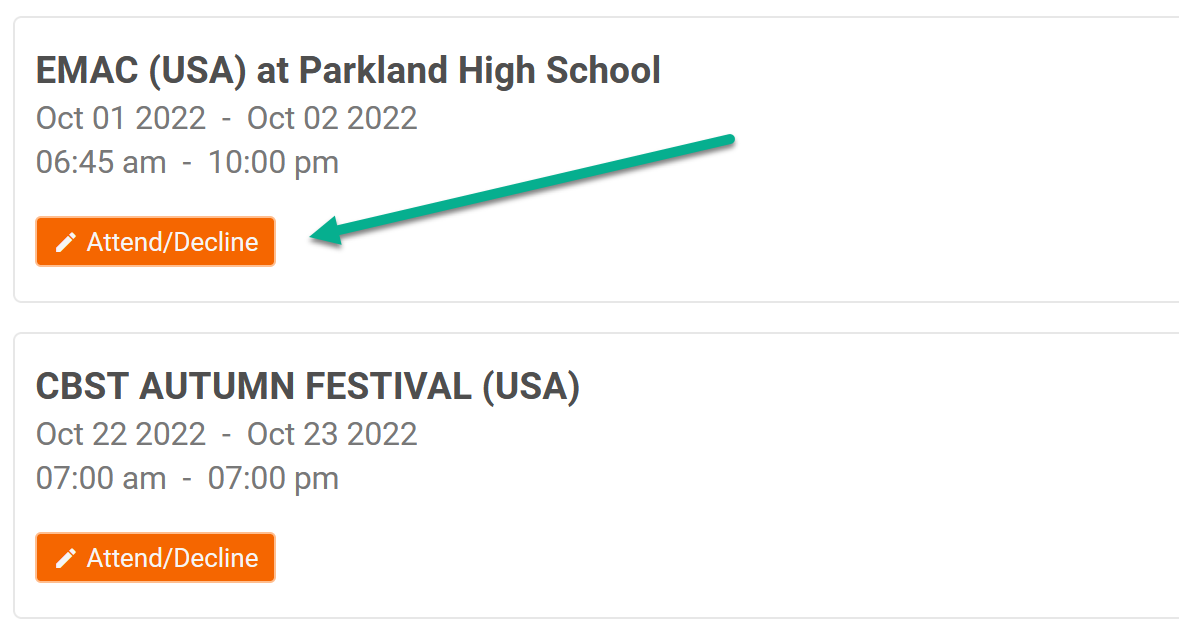 24
Dual Meet Etiquette
Coaches spend roughly 5-10 hours /week preparing line-ups
[Accept/Decline] your athlete by Tuesday night
No-shows on day of meet affect the entire team
One change may affect up to 10 swims. 
Last minute absences  - email Mitchell ASAP
Be courteous
Arrive 30 minutes before warm-up 
Great sportsmanship 
Shake hands after every race
Wait until everyone is finished before getting out of the water
Stay in the team area.  Cheer on your teammates!
No Soda! Water or Gatorade please!
25
Invitational Meets
Optional meets.
Typically held on Sundays.
Pay to swim.  Additional, small ($5 fee/event) fee.
PVAC Coaches attend these meets.  
Season registration fees include the cost of coaches attending these meets, provided 5 or more swimmers register.
Great Opportunity to:
Swim something new
Gain experience competing
Post a time (league champs)
26
Dual Meet Schedule
Please check the calendar for the latest information. As of today, all dates provided are tentative and subject to change!
27
Invitational Schedule
Please check the calendar for the latest information. As of today, all dates provided are tentative and subject to change!
28
USA Schedule
**Open only to USA registered swimmers**
Please check the calendar for the latest information. As of today, all dates provided are tentative and subject to change!
29
Mock Meet
Mock Meet Oct. 24th – 6:30 to 8:30pm
“Practice” Meet
Opportunity for swimmers to practice in a meet setting
Opportunity to train volunteers
Opportunity for coaches and staff to ensure everything is meet ready before the season begins.
Opportunity for coaches to get times for all swimmers.
Meet is intended for swimmers 10 years and younger and new swimmers on the team.  Additional info closer to date.
30
Team Photos
Date TBA
Being handled by Bishop Photo
Same company that does Nine Oaks / Skippack Summer
This is our first time doing this in a long time!
Expect things to be a little chaotic as we fine tune how this will work in the future.
31
Communication
Please check our website often:
Calendar for schedules
Events for  team activities and fundraising
Events for meets and to sign up for jobs and invitationals
Look here to find arrival times and meet locations
Announcements will cover  events and calendar activities and anything else of importance.
Logging into your account will/may provide additional info not available on the public front page
 Add SMS number and verify for text messages.
 Email.
32
Contact us…
On the website menu: club info -> club officers.  For Board members and coaches there is a link to email.  Please use the coaches link for any late sign outs  (sign outs between Tuesday and Meet day.)
Contact us… on the front page of the website.

Questions?
33